Kick-Off Seminar 28 juin 2018Session 2: EBSOMED - Redynamiser les Organisations de Support auxEntreprises et le Réseautage d’Affaires dans le Voisinage Sud
CAWTARPromouvoir l'égalité homme/femme dans le monde arabe
Permettre aux femmes arabes d'exercer pleinement leurs droits humains en réduisant les écarts genre à travers:
La Recherche 
Génération de données pour soutenir les institutions 
Effectuer des études sur les problèmes des femmes lorsque d'autres hésitent 
La Formation 
Une approche intégrée où la recherche s'inscrit dans la formation et où les deux alimentent le plaidoyer et la politique 
Le réseautage
Couverture régionale et partenariats 
Le plaidoyer
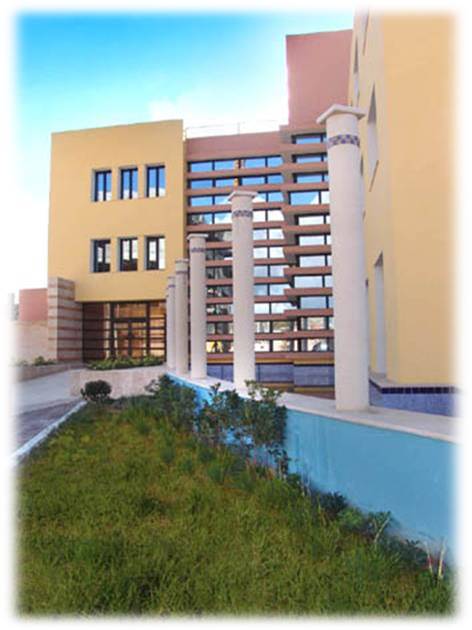 CAWTAR_EBSOmed 06_2018
CAWTAR & EBSOmed
Son expertise en matière de genre et participation économique des femmes (Know how)
Sa connaissance du terrain et des besoins du groupe cible (OSE notamment celles qui cible les femmes)
Son département Média 
Son réseau régional (@NGED)
CAWTAR_EBSOmed 06_2018
CAWTARNetwork
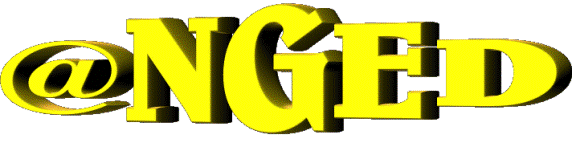 Plus de 450 membres : medias, Décideurs, centres de recherche, ONGs, experts, parlementaires, réseaux de femmes entrepreneures…
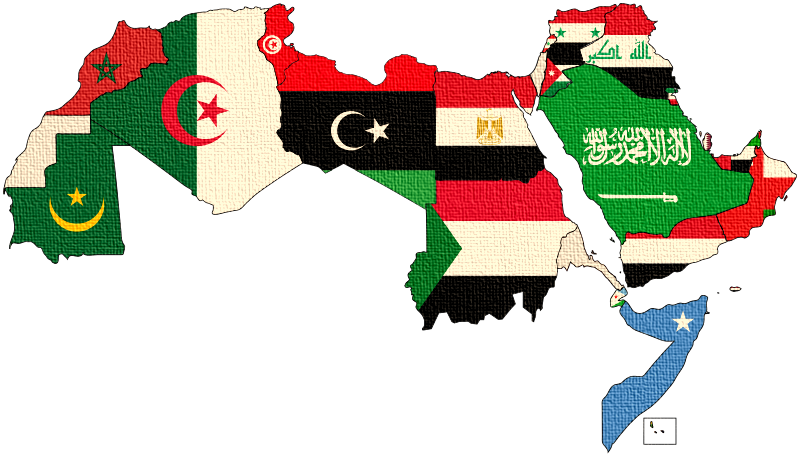 CAWTAR_EBSOmed 06_2018
Activités
EBSOmed- CAWTAR: Activités / instruments
CAWTAR_EBSOmed 06_2018
Résultats attendus
4 académies: 30 organisations d’appui aux entreprises ont renforcé leurs capacités, Au moins 10 propositions de projets sont présentées,
6 candidates  parmi les lauréates des académies de formation ont leurs capacités renforcés: 3 mémoires d’entente sont signés entre les institutions bénéficiaires des visites d’échange et leurs hôtes,
3 Roadshows sont organisés: au moins 240 participants sont touchés dont 60% sont des femmes (dirigeantes et membres des OSEs, startup, entrepreneurs sociales, décideurs, experts …),
Au moins 3 histoires de succès sont publiées
Académies
BSO Mangement Academy
Objectif: Renforcer les capacités des OSE et améliorer la qualité de services offerts à leurs membres.

Groupe cible: les dirigeants et cadres des OSE [associations, organisations patronale, chambres de commerce et d’industrie, réseaux d’entrepreneures, Institutions publiques et privées travaillant sur les questions du business et ciblant principalement les femmes entrepreneures].
CAWTAR_EBSOmed 06_2018
BSO Mangement Academy Curricula
CAWTAR_EBSOmed 06_2018
Contenu (A1): Planification stratégique
Planification stratégique
3 jours de formation
 
 27-29 Novembre 2018 (TBC)

Tunisie
Objectif: Renforcer les capacités des OSEs en matière de planification stratégique afin qu’elles puissent affiner leurs visions et  orientations en prenant en considération les éventuelles synergies avec les ODD 2030, horizon 2020 et en adaptant une approche basée sur le genre et les droits humains.

Contenu: 
Introduction à la planification stratégique
Planification stratégique en 10 étapes
Préparation à la planification stratégique
Cadre stratégique - Synergies avec les ODD 2030, horizon 2020, accord d'Agadir, GHR ...
Mandat mission et vision
Analyse de la situation
Développement du plan d'action
M&E
Appui institutionnel au processus de planification stratégique
CAWTAR_EBSOmed 06_2018
Contenu (A2): Conception/développement de projet
Conception/développement de projet
3 jours de formation
 
27-29 Mai 2019  (TBC)

Jordanie
Objectif:  Fournir aux participants les compétences nécessaires pour développer et soumettre avec succès des projets notamment de coopération nord-sud.

Contenu:
Analyse des opportunités de financement européennes
Comprendre les appels à propositions
Développement d'idées de projets efficaces (Analyse du processus de planification, de l'idée au projet.)
Identification et collecte de documents pour la soumission du projet
Création de partenariats  pour des projets transnationaux
Planification des aspects financiers du projet
Procédure de soumission de projet via les plateformes dédiées
CAWTAR_EBSOmed 06_2018
BSO Mangement Academy Curricula – content (A3)
Gestion de projets
3 jours de formation

Dates TBD

Egypte / Maroc
Objectif: fournir aux participants les compétences leur permettant de gérer efficacement les projets de développement.

Contenu 
Introduction à la gestion de projet
Procédures contractuelles avec la Commission européenne
Stratégies de gestion
Gestion du partenariat du projet
Gestion des questions financières et administratives du projet.
CAWTAR_EBSOmed 06_2018
Suivis, évaluation mesure d’impact et reporting
BSO Mangement Academy Curricula – content (A4)
3 jours de formation

Dates TBD

Liban
Objectif: Fournir aux participants des compétences pour la mise en place de mécanismes de contrôle suffisants dans leurs organisations pour assurer qu'ils restent sur la voie de la réalisation des objectifs, résultats et impacts attendus. 

Contenu: 
Introduction: suivi, évaluation et au cadre logique
Suivi et évaluation de projets (suivi de l’avancement de projets et évaluation des résultats)
Implémentation de M & E
Evaluation interne / Evaluation externe
Collecte de données sensibles au genre
Elaboration de rapports de projet (techniques et financiers)
CAWTAR_EBSOmed 06_2018
Visites d’échange
Visites d’échange
Objectif: Partage d’expériences et transfert du know-how entre les OSE (nord/sud & sud/sud)

Groupe cible: dirigeants/cadres des OSE parmi les lauréat(e)s des académies.

Durée: 1 Semaine 

1ère visite d’échange: 04-10 Mars 2019
CAWTAR_EBSOmed 06_2018
Roadshows
Roadshows pour les femmes dans les OSE
Objectif: Renforcement des capacités des OSE grâce au réseautage entre elles et entre leurs membres (femmes entrepreneures/ potentiellement entrepreneures , les entrepreneurs sociaux et les parties prenantes concernées) et l'échange d'expériences.
Groupe cible: Femmes entrepreneures / potentiellement entrepreneures, entrepreneurs sociaux, OSE, donateurs, décideurs politiques (du Sud et du Nord). 
Lieu: 
Roadshow # 1  Tunisie
Roadshow # 2  Maroc
Roadshow # 3  Liban
CAWTAR_EBSOmed 06_2018
Roadshows pour les femmes dans les OSE
CAWTAR_EBSOmed 06_2018
Merci
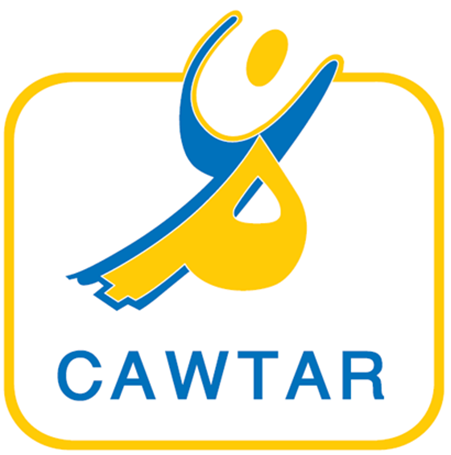 Hedi Bchir 
Coordinateur de projets – CAWTAR
Hedi.finance@cawtar.org
www.cawtar.org